Historical Foundations of EducationBy: Janice B. Theie
Chapter 10
Education from the Depression to the War on Poverty (1930-1960)

Catherine (Dee) Moore
EDUC 6315
Focus Event
Imagine that you are a parent of four children living during The Great Depression. The stock market crashed and you just lost your job. Your children’s school and many others had to close because of lack of funds to keep them running. What do you do?
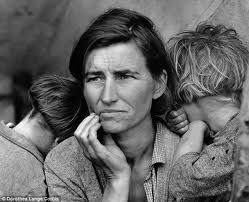 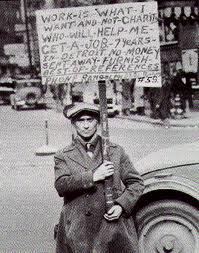 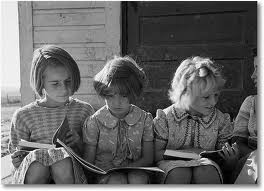 Great Impacts on schools and Education
Schools/education suffer – Great Depression
Efforts to reform school system – business sector vs teachers
WWII – prohibited discrimination in the work place (President Roosevelt)
Effects on Math and Science Curricula (from the war)
Struggle for teachers / poor conditions for teachers
Physics in schools (Sputnik)
Increased emphasis on school desegregation (Brown vs. Board of Education) 
Greater fed involvement in schools 
Rise of Progressive Education Movement
Knowledge-Based Question
What effects did the Great Depression have on education?

Spend about a minute discussing with a partner and be ready to share.
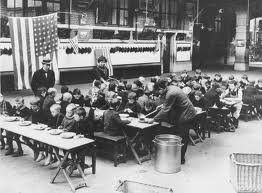 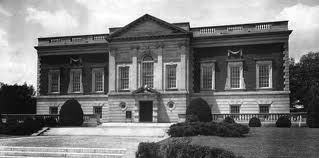 Answers on pages 223-224
Knowledge-Based Answer
School funding (allotting the money to rural versus wealthier area schools)
Schools closing or shortened school year
Low teacher pay or losing job altogether
Suffering/ lack of faith in economic leaders
New Deal programs (President Franklin D. Roosevelt)
Business sector gets involved
George S. Counts declares war on capitalism
Comprehension-Based Question
Describe in your own words why Science & Math education were under such scrutiny after WWII.

Spend 2-3 minutes discussing your thoughts with a neighbor, and be ready to share.
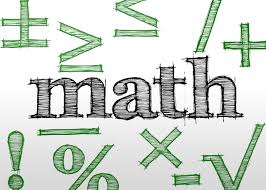 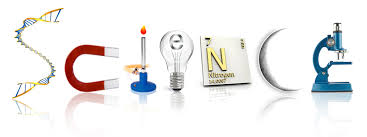 Answers on pages 224-226
Comprehension-Based Answer
B/c science had been so important in the war, the teaching of it in the U.S. needed to be the best in the world
Scientific method should be taught so the ordinary person would understand it is used in everyday life/rather than be looked at as something to be feared
Math was said to have been poorly taught
Physics curriculum had been updated slower than any other curriculum in high schools at the time
Teachers were under familiar with classroom materials/equipment
Curricula was not at the level it should be (of higher level students)
Inadequate teacher training, scarcity of teachers & lack of resources
A.S. Neill
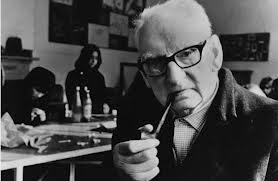 A Scottish educator that ran the English Summerhill alternative school
Believed in the “progressive education” idea – refer to chart on page 233
Application-Based Question
What do you think schools would be like today if they were still run under the “Progressive Movement” or according to how A.S. Neill best saw fit?

Spend about 2-3 minutes discussing your answers with a buddy, and be ready to share.

Answers on pages 232-233
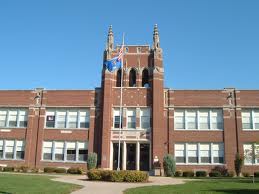 Application-Based Answer
Answers will vary
Many students would not be prepared for college and/or the work force
Lack of structure/organization
Chaos
Problems resulting from students not educated on safe sex practices (unwanted pregnancies, diseases, etc)
Analysis-Based Question
How would you compare public education during the 1930s-1960s to Education today?







Spend 2-3 minutes discussing with a partner, and be ready to share your thoughts with the class.


Answers on pages 235-237
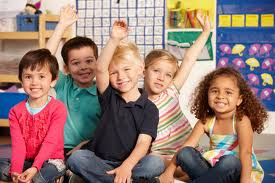 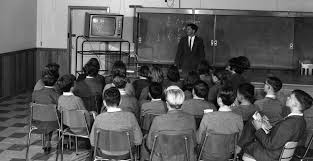 Analysis-Based Answer
Synthesis-Based Question
Based on the issue of math and science education still being problematic today, what would you propose to help better the situation? Do you think there is a more effective way to attract math and science teachers to in turn better the situation of low scores and struggling students?






Spend 2-3 minutes discussing your thoughts with someone around you, and be ready to share with the class.
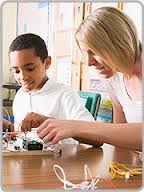 Synthesis-Based Answer
Answers will vary depending on personal experience and opinion
Evaluation-Based Question
What do you believe is the most important educational contribution from the 1930s – 1960s?






Spend 2-3 minutes discussing your thoughts with a neighbor, and be ready to share with the class.
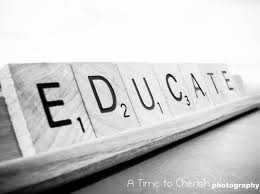 Evaluation-Based Answer
Answers will vary, but some ideas might include:

School desegregation/civil rights 
The importance of math and science education
Etc…..
Closure Trivia!!!
Question 1:  What Supreme Court case in 1954 declared that separate 	       public schools for white and black students was 	     	     	       unconstitutional?

Answer:          Brown vs. Board of Education

Question 2:   What was the name of the first satellite launched into space by 
	        The Soviet Union in the 1950s that prompted the US to focus 	        more on math and science in schools?

Answer: 	           Sputnik

Question 3:     What was the name of the educator who was an 		          advocate of the “alternative/progressive movement” and 	          whose educational philosophy was scrutinized by many?

Answer: 	            A.S. Neill
Sources
Historical Foundations of Education, by: Janice B. Theie
https://www.google.com/search?q=a.s.+neill&hl=en&source=lnms&tbm=isch&sa=X&ei=wuVeUZ65H8OlqgHNwoGYBw&sqi=2&ved=0CAcQ_AUoAQ&biw=1024&bih=628
http://www.google.com/search?hl=en&gs_rn=8&gs_ri=psy-ab&cp=13&gs_id=1q&xhr=t&q=what+is+sputnik&biw=1366&bih=628&bav=on.2,or.r_qf.&bvm=bv.44770516,d.b2I&wrapid=tljp1365275065998030&um=1&ie=UTF-8&tbm=isch&source=og&sa=N&tab=wi&ei=y3FgUZbjEeOz2QXck4C4Dw#um=1&hl=en&tbm=isch&sa=1&q=great+depression&oq=great+depression&gs_l=img.3..0l10.2005.4569.0.4878.16.8.0.8.8.0.117.577.7j1.8.0...0.0...1c.1.8.img.8E8gA6KqHhg&bav=on.2,or.r_qf.&bvm=bv.44770516,d.b2I&fp=d685bf2bd76b56cc&biw=1366&bih=628
http://www.google.com/search?hl=en&gs_rn=8&gs_ri=psy-ab&cp=13&gs_id=1q&xhr=t&q=what+is+sputnik&biw=1366&bih=628&bav=on.2,or.r_qf.&bvm=bv.44770516,d.b2I&wrapid=tljp1365275065998030&um=1&ie=UTF-8&tbm=isch&source=og&sa=N&tab=wi&ei=y3FgUZbjEeOz2QXck4C4Dw#um=1&hl=en&tbm=isch&sa=1&q=schools+during+the+great+depression&oq=schools+during+the+great+depression&gs_l=img.3..0.161236.162756.4.163662.7.7.0.0.0.0.80.348.7.7.0...0.0...1c.1.8.img.aOCFsWs-7ms&bav=on.2,or.r_qf.&bvm=bv.44770516,d.b2I&fp=d685bf2bd76b56cc&biw=1366&bih=628
https://www.google.com/search?hl=en&site=imghp&tbm=isch&source=hp&biw=1024&bih=628&q=progressive+schools&oq=progressive+schools&gs_l=img.3..0l3j0i24l7.1036.3806.0.3955.19.18.0.1.1.0.117.1162.16j2.18.0...0.0...1ac.1.8.img.NrOS6cLot1I#hl=en&site=imghp&tbm=isch&sa=1&q=school&oq=school&gs_l=img.3..0l10.30319.30963.0.31128.6.4.0.2.2.0.91.243.4.4.0...0.0...1c.1.8.img.Hx72GNxvzfU&bav=on.2,or.r_cp.r_qf.&bvm=bv.44990110,d.b2I&fp=6a564f17edd89819&biw=1024&bih=628 
https://www.google.com/search?hl=en&site=imghp&tbm=isch&sa=1&q=public+education+in+the+1950s&oq=public+education+in+the+1950s&gs_l=img.3..0i24.903004.910554.2.910931.29.17.0.12.12.0.190.1195.15j2.17.0...0.0...1c.1.8.img.N8TzeYkraBI&biw=1024&bih=628&cad=cbv&sei=jilkUZX_KYiV8AHF8oHICw
https://www.google.com/search?hl=en&site=imghp&tbm=isch&sa=1&q=public+education+in+the+1950s&oq=public+education+in+the+1950s&gs_l=img.3..0i24.903004.910554.2.910931.29.17.0.12.12.0.190.1195.15j2.17.0...0.0...1c.1.8.img.N8TzeYkraBI&biw=1024&bih=628&cad=cbv&sei=jilkUZX_KYiV8AHF8oHICw#hl=en&site=imghp&tbm=isch&sa=1&q=public+education+today&oq=public+education+today&gs_l=img.3..0i24.85593.86125.0.86418.5.3.0.2.2.0.116.253.2j1.3.0...0.0...1c.1.8.img.eT42hayE-fg&bav=on.2,or.r_qf.&bvm=bv.44990110,d.b2U&fp=694026acb8dd10cd&biw=1024&bih=628
https://www.google.com/search?hl=en&site=imghp&tbm=isch&sa=1&q=public+education+in+the+1950s&oq=public+education+in+the+1950s&gs_l=img.3..0i24.903004.910554.2.910931.29.17.0.12.12.0.190.1195.15j2.17.0...0.0...1c.1.8.img.N8TzeYkraBI&biw=1024&bih=628&cad=cbv&sei=jilkUZX_KYiV8AHF8oHICw#hl=en&site=imghp&tbm=isch&sa=1&q=teaching+math+and+science&oq=teaching+math+and+science&gs_l=img.3..0i24l5.132331.135935.2.136102.25.16.0.9.9.1.122.932.15j1.16.0...0.0...1c.1.8.img.yRGHCdNmWC4&bav=on.2,or.r_qf.&bvm=bv.44990110,d.b2U&fp=694026acb8dd10cd&biw=1024&bih=628
https://www.google.com/search?hl=en&site=imghp&tbm=isch&sa=1&q=public+education+in+the+1950s&oq=public+education+in+the+1950s&gs_l=img.3..0i24.903004.910554.2.910931.29.17.0.12.12.0.190.1195.15j2.17.0...0.0...1c.1.8.img.N8TzeYkraBI&biw=1024&bih=628&cad=cbv&sei=jilkUZX_KYiV8AHF8oHICw#hl=en&site=imghp&tbm=isch&sa=1&q=education&oq=education&gs_l=img.3..0l10.24365.25582.6.25780.9.5.0.4.4.0.123.331.4j1.5.0...0.0...1c.1.8.img.5bGf6WD8dAw&bav=on.2,or.r_qf.&bvm=bv.44990110,d.b2U&fp=694026acb8dd10cd&biw=1024&bih=628